WALTER                         BENJAMIN
Bc. Zuzana Klusáčková
Historie a teorie galerijní pedagogiky
GP3MP_HTGP
vyučující: Mgr. Alice Stuchlíková
podzimní semestr 2011
WALTER BENJAMIN
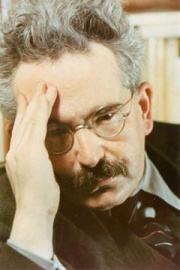 Walter Bendix Schönflies Benjamin
   narozen 15. 7. 1892, Berlín
významný německý filosof, sociolog a překladatel
z židovské rodiny
zemřel 26.9. 1940 Španělsko
http://www2.iim.cz/wiki/index.php/Walter_Benjamin
WALTER BENJAMIN
literární kritik, esejista, filosof, sociolog a překladatel

předchůdce kritické teorie

otec byl původně bankéř, později starožitník a obchodník s uměním – velký vliv na jeho pozdější dílo

ve své práci dokázal kombinovat historický materialismus a židovský mysticismus – ovlivnil tak teorii estetiky
Studium
studoval filosofii

po maturitě v r. 1912 nastoupil na univerzitu 
     ve Freiburgu, vrátil se zpět do Berlína

studoval na Friedrich – Wilhelm – Universität, kde pokračoval ve studiu filosofie, německé lit. a dějin umění.

v r. 1919 po obhájení doktorské disertace (Pojem umělecké kritiky v německé romantice) se začal věnovat vědecké činnosti a psaní odborných textů
Studium
byl předsedou spolku „Svobodné studenstvo”

v průběhu 1. sv. v. začal překládat (např. díla básníka Charlese Baudelaira)

Studoval na univerzitě v Bernu a Mnichově, kde se setkal     s významnými osobnostmi – Rilkem, Kraftem, Scholemem, Blochem atd.
Život a dílo
nedařilo se mu získat dostatečný zdroj obživy pro sebe         a svojí rodinu, proto nějaký čas žil z podpory rodičů

jeho život provázelo několik neúspěchů – neúspěšně se pokoušel o akademickou kariéru 
    - psal práce pro časopisy, ale nevynášely mu vysoké příjmy

zajímal se o marxismus a komunismus
         - byl ovlivněn v názorech

na přelomu 20. a 30. let hodně cestoval (osobní problémy)
Život a dílo
Roku 1933 se dostal Adolf Hitler k moci  a začala otevřená persekuce Židů
            - W.B. odcestoval do Dánska, Itálie a nakonec se usadil  
              ve Francii, v Paříži
            - věnoval se dále psaní
            - jeho finanční situace byla složitá, obrat nastal až         
               po vydání slavného díla
„The work of Art in the Age of Mechanical Reproduction”
(Umělecké dílo ve věku své technické reprodukovatelnosti, 1936)
               - koncept aury
Život a dílo
od roku 1927 až do své smrti průběžně pracoval                   na obrovské kolekci „Arcades Project”, která byla reflexní a kulturní kritikou pařížské společnosti.

v roce 1938 přednášel v internačním táboře – přednášel    za cigarety a tužku – na přímluvu přátel byl propuštěn

V roce 1938 byla Paříž obsazena Hitlerovou armádou           a W.B. uprchl na jih se snahou dostat se do Španělska          a USA
   - nebylo mu dovoleno překročit hranice →
     → spáchal sebevraždu
Umělecké dílo ve věku své technické reprodukovatelnosti
koncept aury= zvláštní předivo z prostoru a času
„Jednorázový projev dálky, ať už je jakkoli blízko. Kdo za let-ního poledne poklidně pozoruje horský hřeben na obzoru nebo větev, která na něj vrhá stín, vdechuje auru těchto hor, této větve.” (Benjamin, s. 303)
-  auru lze chápat jako náboj (dojem) z obrazu; každé dílo má   
    svoji jedinečnou auru
-  W.B. klade důraz na pravost díla (originalitu)a kritizuje  
    reprodukci
-  dílo díky své auře má význam nejen vizuální, ale i duchovní,  
-  je nositelem tradice
příklad s Venuší
„Jedinečnost díla je totožná s jeho zasazením v tradici”
(tradici chápeme jako živou a velmi proměnlivou)

Socha Venuše byla pro Řeky kultovní objekt, měla pro ně silný význam, pro středověké křesťany byla naopak nenáviděnou modlou. 
Obě tyto skupiny zasahovala její jedinečnost – aura.
                 - na tomto příkladu W.B. definuje hodnotu –   
                    jedinečnost díla teologicky
                    (dílo nemusí být čistě duchovní, stačí, aby bylo 
                    krásné – uctívání krásy od dob renesance)

L´art pour l´art – teologie umění
L´art pour l´art
= umění pro umění

-  tendence v evropském umění a estetice 19. století, kterou  
    mnozí dekadenti považovali za stěžejní
-  klade se zde důraz především na formální stránku umění
-  umění určené těm, kteří se o umění zajímají a chtějí mu 
    porozumět
-  kult „čistého umění”,  neuznává kromě ideálu krásy žádné  
    jiné funkce umění, tedy sociální, morální, politické aj.
Reprodukce uměleckého díla
Ústředním argumentem Benjaminovy studie je, 
že „[i] při vysoce dokonalé reprodukci odpadá jedno: 

´Zde a Nyní´ uměleckého díla – jeho neopakovatelná existence na místě, na němž se nalézá. ´Zde a Nyní´ originálu vytváří pojem jeho pravosti“ (Benjamin 1979, s. 19). 

Proto v mechanické reprodukci (jako film, fotografie, tisk) rozeznává znehodnocení přítomnosti uměleckého díla             a zmizení jeho esenciální aury.
Reprodukce uměleckého díla
W.B. jako příznivce tradic a jedinečnosti kritizuje masovost, která se pro něj v umění ztělesňuje ve filmu a fotografii. Tyto dva pro něj neumělecké směry jsou schopny pouhé repro-dukce, nejsou schopny vytvořit pravé umělecké dílo. Ve filmu je podle něj přímo zakotvená reprodukovatelnost (nákladná výroba filmů -> je nutné ho vyrobit ve více kopiích pro více lidí)
„Film dosud nepochopil svůj pravý smysl o skutečné možnosti…tyto možnosti spočívají v jeho jedinečné schopnosti přirozenými prostředky a nebývale přesvědčivě vyjádřit to, co je čarovné, zázračné, nadpřirozené.” (Benjamin, s. 310)
Dvojí vliv fotografie na umění
-  reprodukce jako všeobecná kulturní praxe
-  rozpad aury
rozptýlené vnímání umění

„Jako voda, plyn a elektrický proud přichází zdaleka na povel téměř nepozorovatelného pohybu ruky do našich bytů,        aby nám sloužily, tak budeme obklopeni obrazy nebo sledy tónů, které se naladí malým pohybem, téměř znamením,        a stejně nás zase opustí“ (Paul Valéry, Pièces sur l'art, (Benjamin 1979, s. 19).
Fotografické reprodukce uměleckých děl vedou podle Benjamina k rozpadu aury a tedy i kultovní hodnoty uměleckého díla, neboť ruší nepřekonatelnou ´dálku´ originálního uměleckého díla ve prospěch jeho všeobecné, masové dostupnosti. Autor považuje tuto šířící se praxi       za příznak obecnější tendence své doby – vzrůstajícího významu mas, které preferují blízkost a dostupnost obrazů, i když reprodukovaných:
 „Stále nevývratněji se prosazuje potřeba mít předmět    v největší blízkosti jako obraz a co více, jako obtisk, reprodukci. A reprodukce, jak ji pohotově poskytují ilustrované časopisy a filmové deníky, se zřetelně liší          od obrazu“ (Benjamin 1979, s. 21). 

- přednost před originálním obrazem, kterému Benjamin  
   přikládá vlastnosti jako neopakovatelnost a trvání
Výstavní funkce umění
Ztráta aury uměleckého díla a s ní spojené odpoutání uměleckého originálu od jeho rituální funkce vede podle Benjamina k posílení výstavní funkce uměleckého díla. 

Zatímco původně bylo umělecké dílo natolik těsně spojeno   se svojí rituální funkcí, že až dodatečně bylo jako umění identifikováno, nyní jsme svědky stavu vlastně opačného - 
- umělecká tvorba se natolik odpoutala od tradiční představy a funkce umění, že se hlavním kritériem rozpoznání hodnoty předmětu jako uměleckého díla stalo jeho vystavení v galerii.
Dadaismus

Dadaismus jako film

Estetizace politiky a politizace umění

Filmový herec

Malíř a kameraman

Recepce obrazů

Mickey Mouse
Nejvýznamnější práce
Kritika násilí (1921)
Původ německé truchlohry (Ursprung des deutschen Trauerspiels), habilitační práce, připravována od 1916, psána 1925, vydána 1928
Vyprávěč. Úvahy podnícené dílem Nikolaje Leskova (Der Erzähler. Betrachtungen zum Werk Nikolai Lesskows, 1936)
Goethova Spříznění volbou (Goethes Wahlverwandtschaften, 1924-1925)
Paříž, hlavní město 19. století (Paris, die Hauptstadt des XIX. Jahrhunderts, 1935
Nejvýznamnější práce
Umělecké dílo ve věku své technické reprodukovatelnosti (Das Kunstwerk im Zeitalter seiner technischen Reproduzierbarkeit, 1935-1936), poprvé otištěno francouzsky 1936
O některých motivech u Baudelaira (Über einige Motive bei Baudelaire), 1939
Dějinně filozofické teze (Geschichtsphilosophische Thesen, 1939), poprvé otištěno 1950
Centrální park (Zentralpark), poprvé otištěno 1955
Zdroje
Literatura
RITTER Martin, Walter Benjamin, Výbor z díla I, Literárněvědné studie, Praha, Oikoymenh, 2009
RITTER Martin, Filosofie jazyka Waltera Benjamina, Praha, Filosofia – Pinomopia, 2009
Internetové zdroje
http://www.2.iim.cz/wiki/index.php/Walter_Benjamin
http://www.cdbd.cz/autor-4790-walter-benjamin
http://cs.wikipedia.org/wiki/Walter_Benjamin
http://www.media-net.cz/databaze/walter_benjamin.php